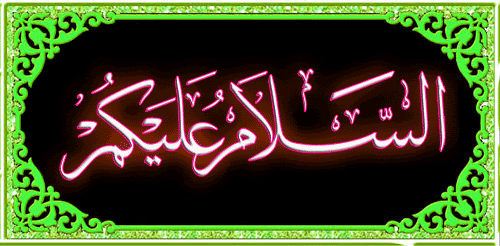 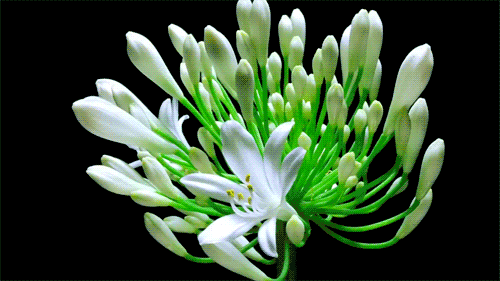 পরিচিতি
মাহাবুব আলম মহসীন
কামিল (হাদীস )বিএ ; অনার্স (হাদীস) এম,এ (হাদীস) ইবি (কুস্টিয়া) সিণিয়ার শিক্ষক    
রাজ্জাক হাওলাদার একাডেমি
মাদারীপুর।
ইসলাম ও নৈতিক শিক্ষা
শ্রেণি:- ৯ম ও  ১০ম 
অধ্যায়   ০১ – আকাইদ 
পাঠ   -  ১4
সময়  -   ৪৫ মিনিট
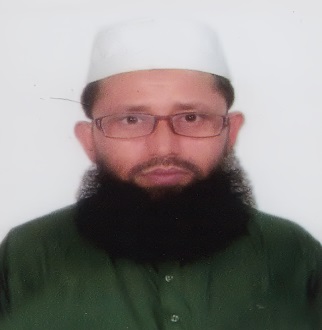 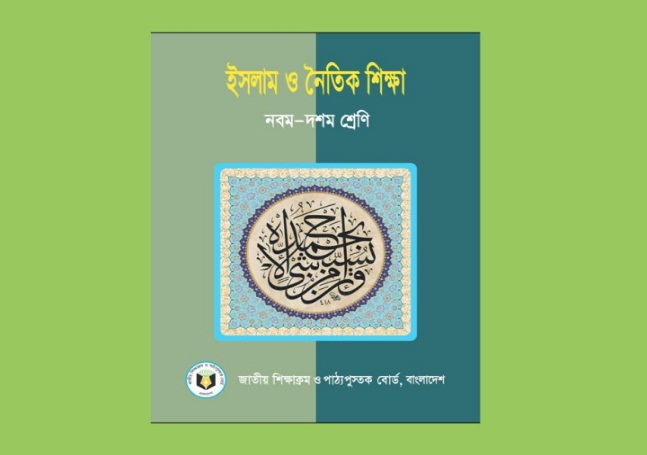 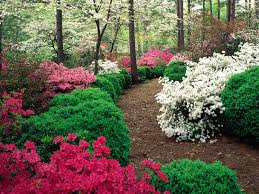 মনো মুগ্ধকর  ফুলের বাগান ।
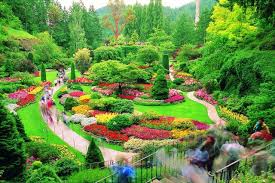 সু সজ্জিত কানন
চিত্রটি তে কি দেখছি ?
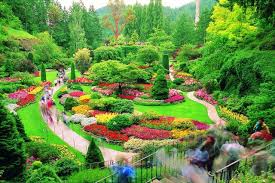 উদ্দান(জান্নাত)বাগান (রুপক)
জান্নাত
শিখন ফল
এই পাঠ শেষে শিক্ষার্থীরাঃ-
জান্নাতের গুরুত্ব ব্যাখ্যা করতে পারবে ।  
জান্নাত কারা লাভ করবে তা ব্যাখ্যা করতে পারবে ।
জান্নাত লাভের উপায় সমূহ লিখতে পারবে ।
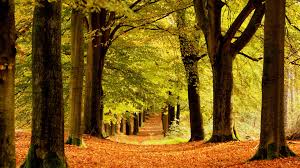 গাছ-গাছালী ছায়া যুক্ত বাগান
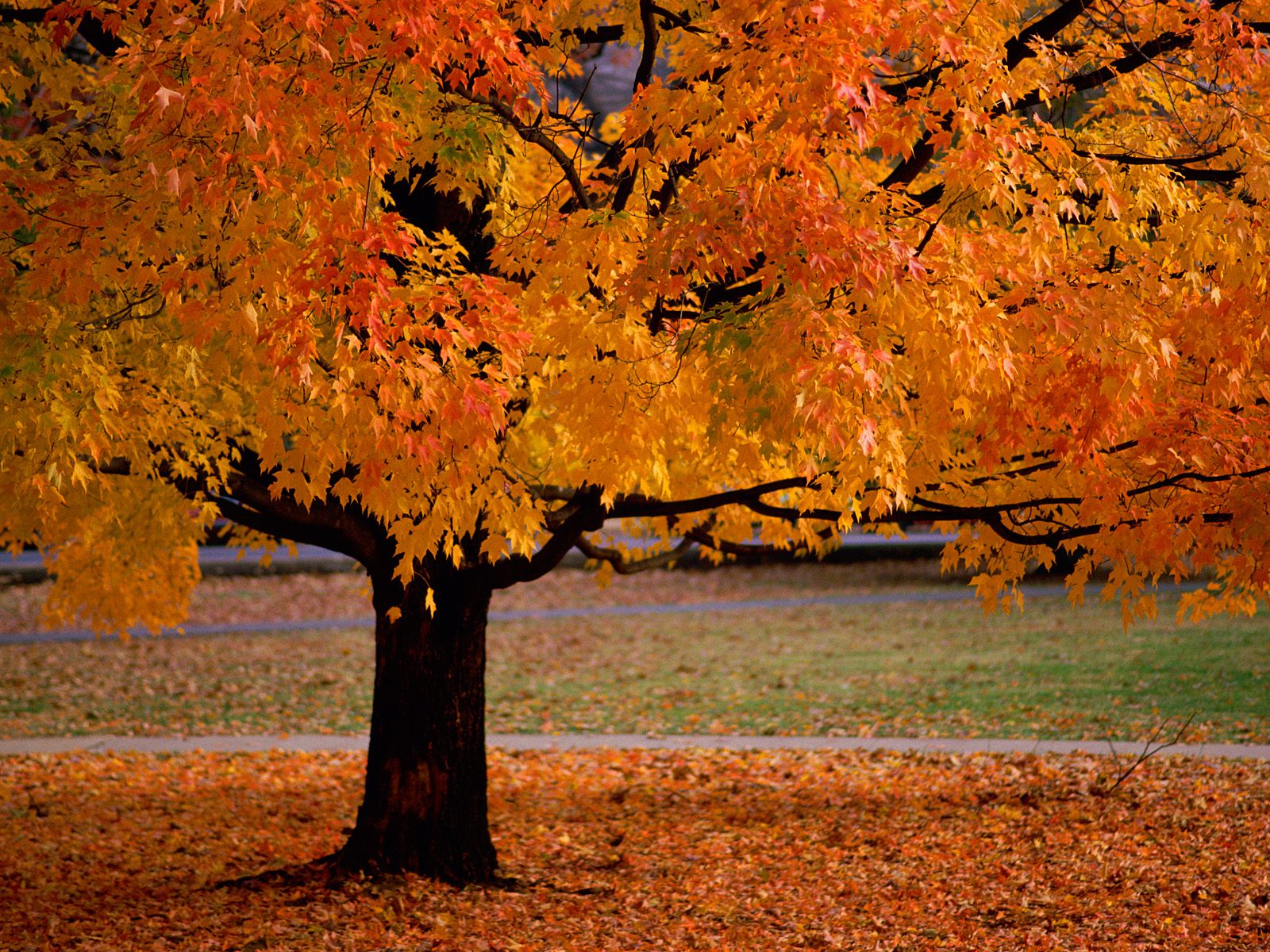 মনজুড়ানো মনোরম দৃশ্য
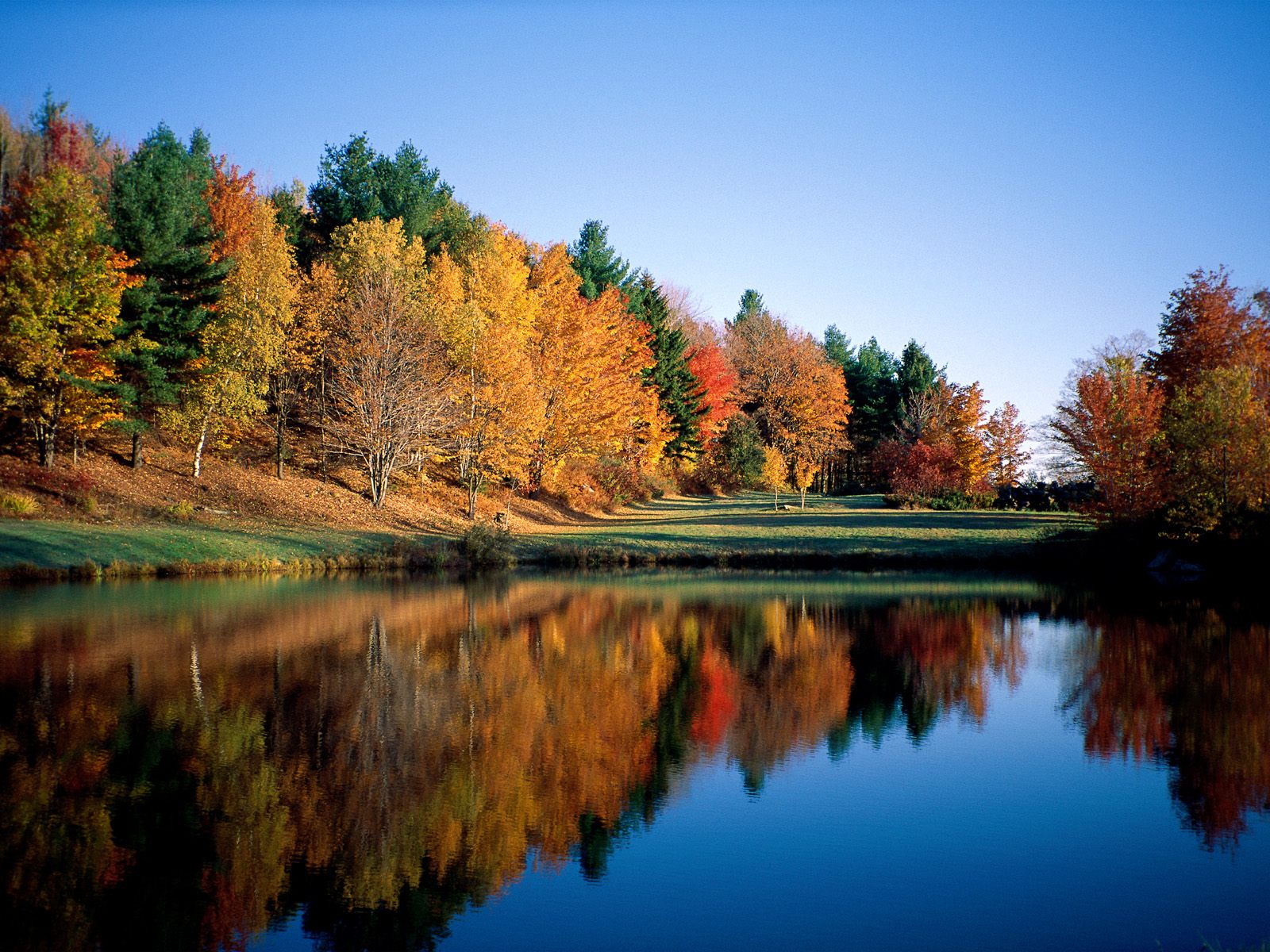 মনোরম পরিবেশ যুক্ত পানির সরবর
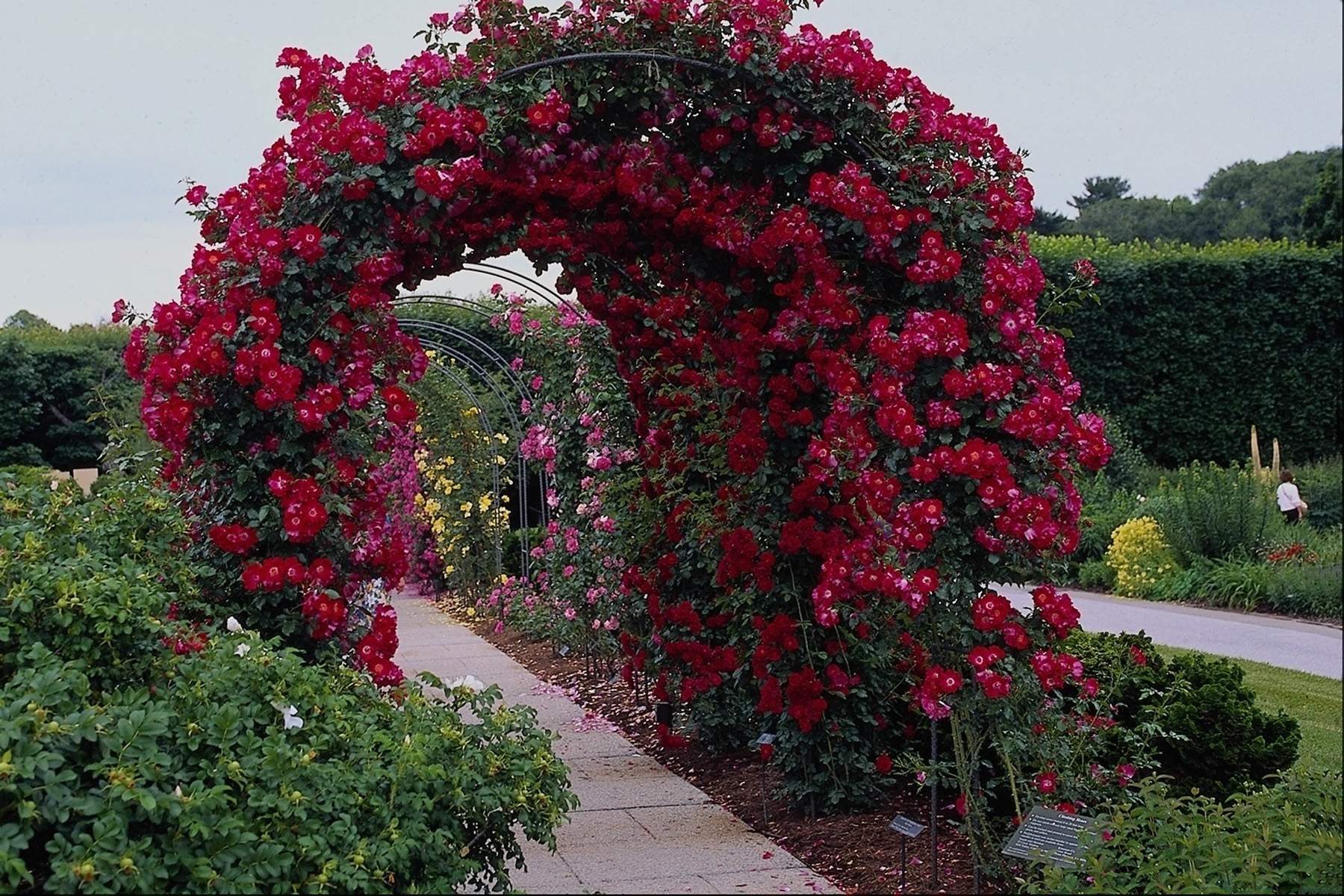 ফুল সজ্জিত সবুজে ঘেরা বাগান
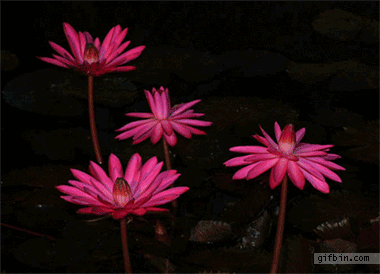 মনজুড়ানো সরবরে ফুটান্ত পদ্ধ ফুল
জান্নাত অর্থ বাগান , উদ্যান , কানন , সুখের স্থান  ।
জান্নাত
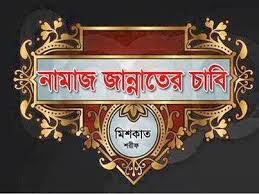 জান্নাত ০৮ টি
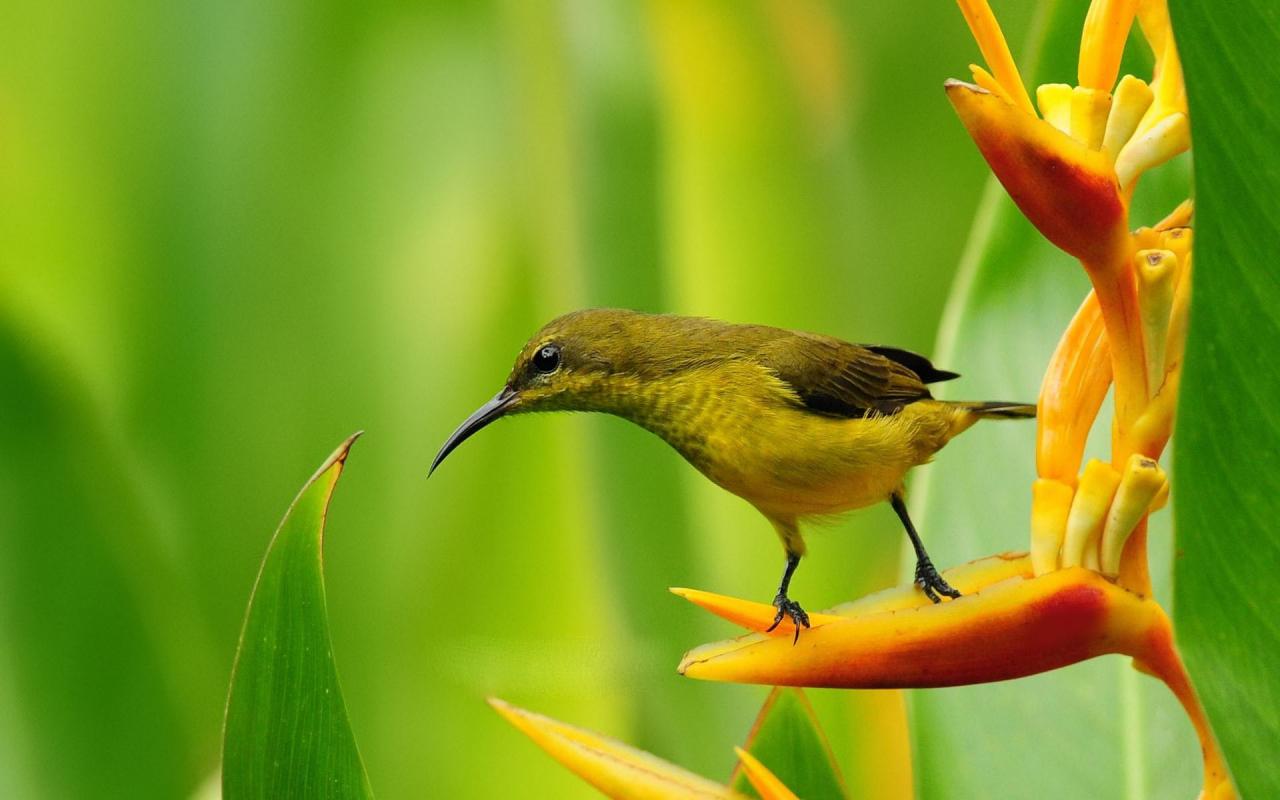 পাখির কল-কাকলিতে মুখরিত ফুলের বগান
জান্নাতুল ফিরদাউস
দারুল মাকাম
দারুল কারার
দারুস সালাম
জান্নাতুল  মাওয়া
জান্নাতুল আদন
দারুন নাইম
দারুল খুলদ
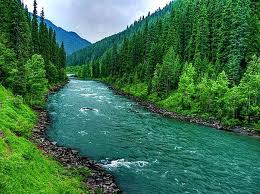 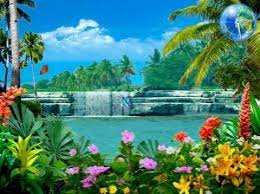 মন মুগ্ধকর নহর ও ঝর্না (কাল্পনিক)
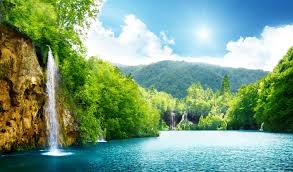 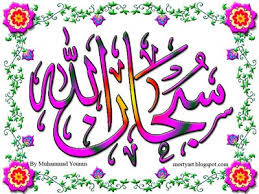 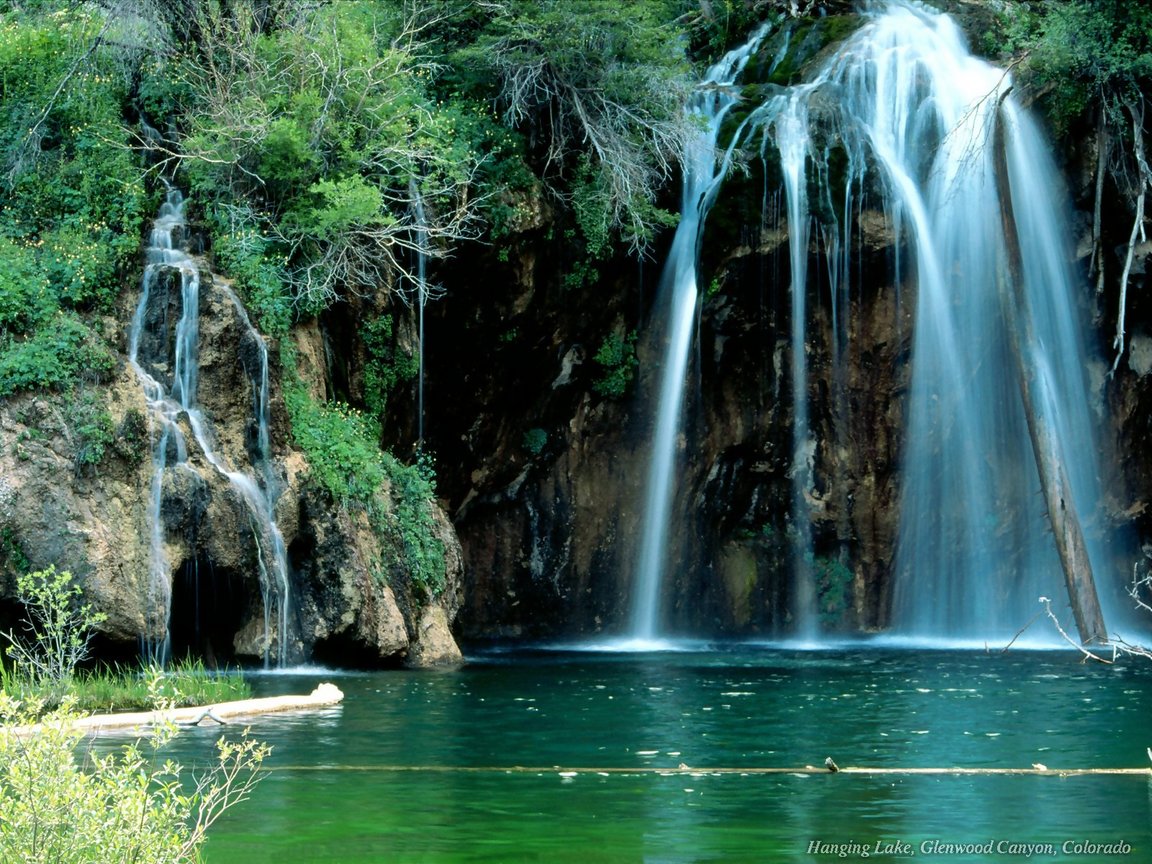 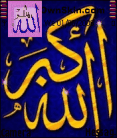 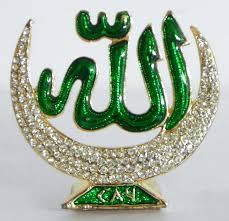 যে ব্যক্তি আল্লাহর সামনে উপস্থিত হওয়ার ভয়করে সে জান্নাতি ।
যারা পরিপুর্ণভাবে ইসলামকে অনুসরন করে চলবে তারা জান্নাত লাভ করবে।
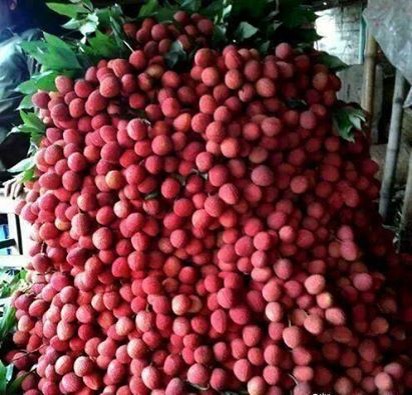 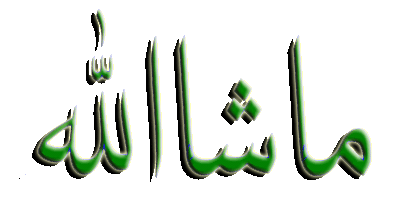 অগণিত নাজ-নিয়ামত
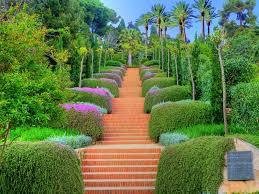 চোখ জুড়ানো মন মাতান পরিবেশে রাস্তা
জান্নাতের গুরুত্ব
জান্নাতিরা তাদের পিতা – মাতা , স্বামী, পুত্র – সন্তানদের সাথে 
মিলিত হবে । 
তারা যা চাইবে সংগে সঙ্গে তাই পাবেন । 
জান্নাত চরম সুখ ও শান্তি এবং অফুরন্ত নিয়ামত । 

আমি আমার নেক বান্দাদের জন্য জান্নাতে এমন সব নিয়ামত 
প্রস্তুত করে রেখেছি যা কোন চোখ দেখেনি , কোন কান শুনেনি , এমন 
মানব হৃদয় কখন ও কল্পনা ও করতে পারেনি । ( বুখারি )
জান্নাত লাভের উপায়
দুনিয়াতে যারা ইসলাম কে পরি পূর্ণ ভাবে অনুসরণ করে চলবে তারা 
জান্নাত লাভ করবে । 
আল্লাহ ও তার রাসুলের সুন্নাত অনুসরণ করে চলবে তারা জান্নাত লাভ করবে । 
যে ব্যক্তি স্বীয় মহান রবের সামনে উপস্থিত হয়ার ভয় রাখে তারা জান্নাতে প্রবেশ করবেন । 
অন্যায় ও পাপ কাজ থেকে নিজেকে রক্ষা করে উত্তম চরিত্র গঠন করে 
আল্লাহ জান্নাত দান করবেন ।
একক কাজ
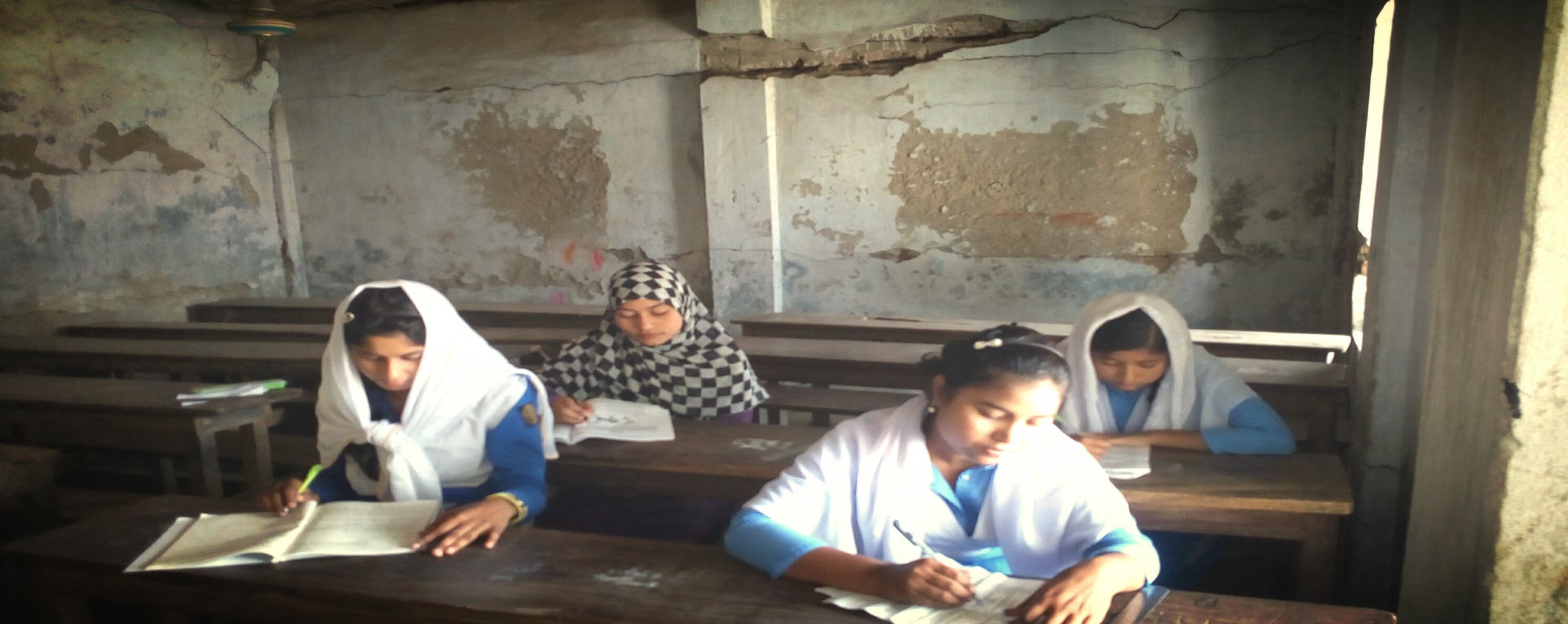 সময়ঃ ৩ মিনিট
২ টি জান্নাতের নাম লিখ
  জান্নাত বলতে কি বুঝ ?
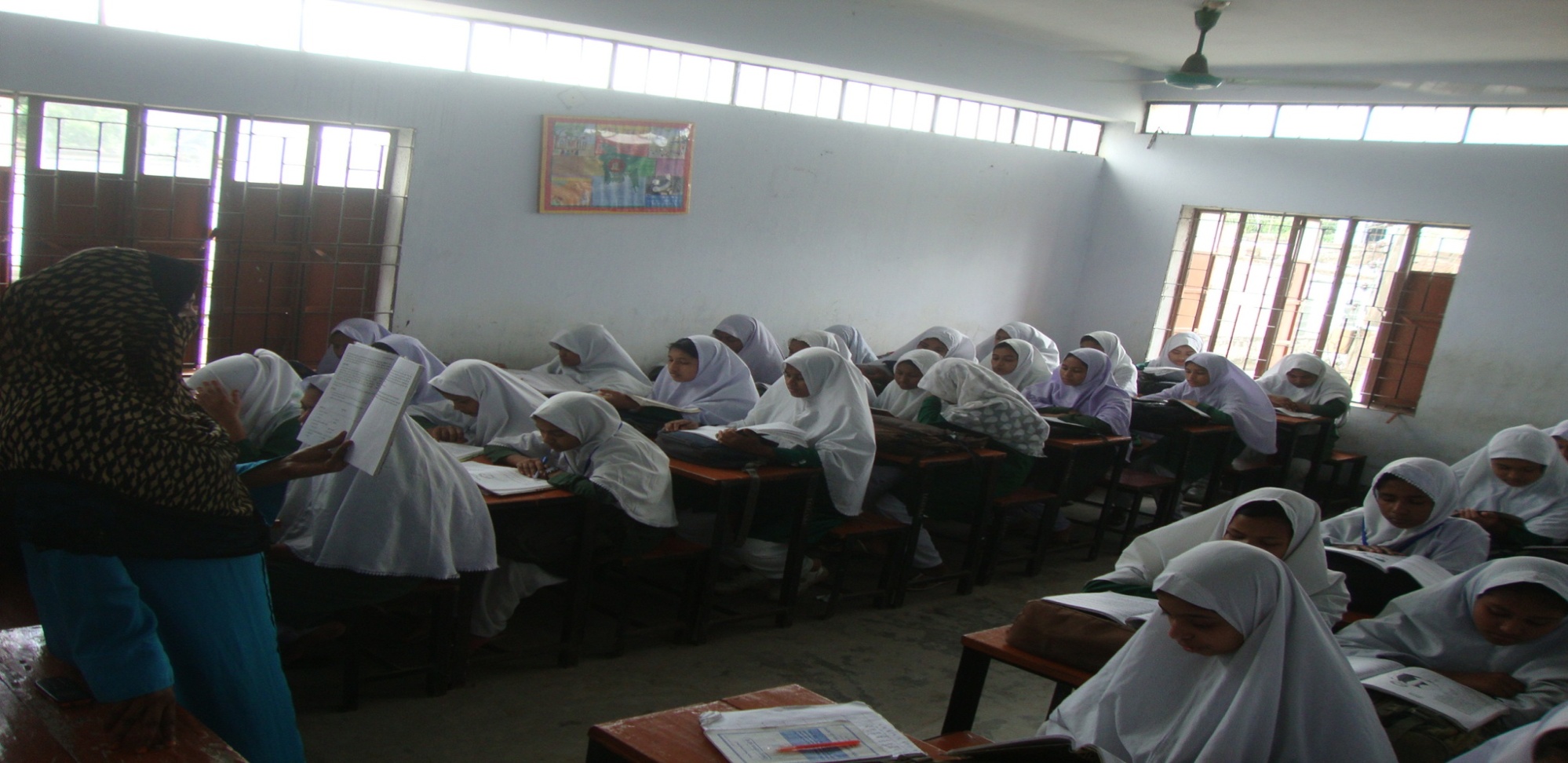 শিক্ষক জান্নাতের গুরুত্ব বুঝাচ্ছেন ।
দলগত কাজ
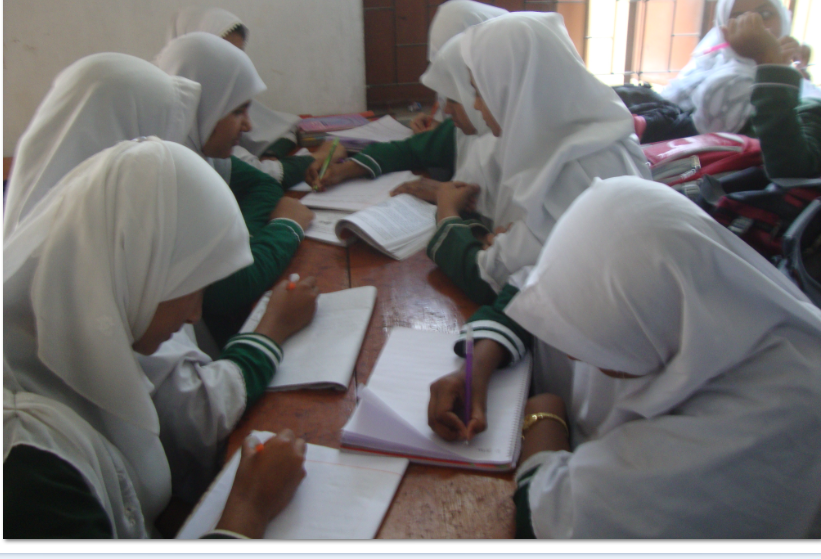 তোমার বান্ধবিকে জান্নাত লাভের জন্য কি পরামর্শ 
জান্নাত চরম সুখের আবাস স্থল – ব্যাখ্যা কর । 
দিবে এ সম্পর্কে ১০ টি বাক্য লেখ ।
মূল্যায়ন
০১ * জান্নাত অর্থ কি ?
উত্তরঃ বাগান 
০২ * জান্নাতের সংখ্যা কত  টি ? 
উত্তরঃ মোট ০৮ টি 
০৩ * চিরকাল জান্নাতে অবস্থান করবেন কারা ?
উত্তরঃ মুমিন গণ 
০৪ * সর্ব শ্রেষ্ঠ জান্নাত কোনটি ?
উত্তরঃ জান্নাতুল ফেরদাউস
বাড়ির কাজ
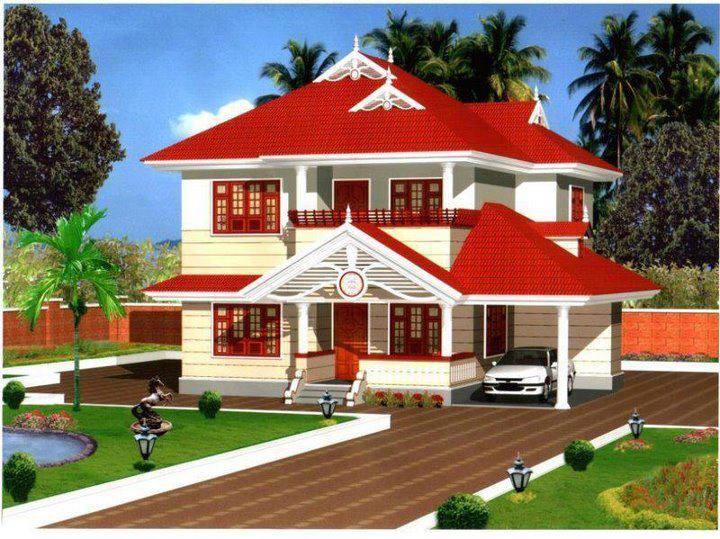 তোমার বান্ধবীকে সহ জান্নাতে যাওয়ার জন্য তুমি কি কি 
পদক্ষেপ গ্রহণ করবে ।